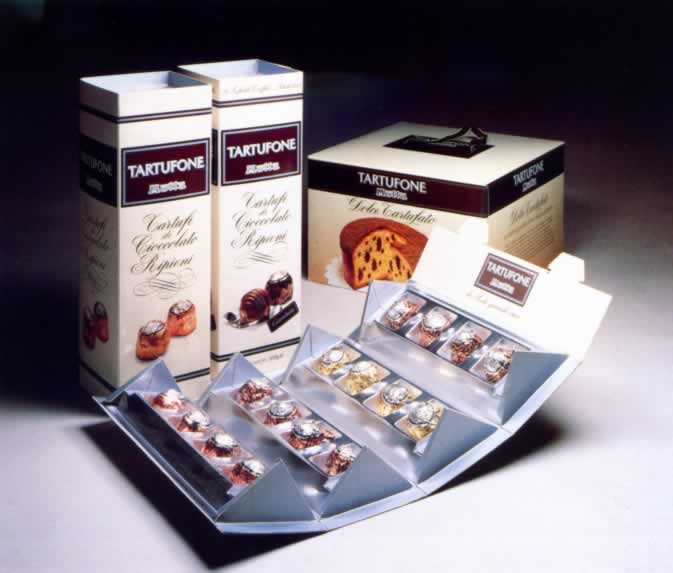 EMPAQUES Y EMBALAJES
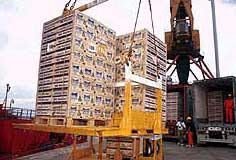 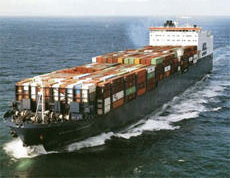 CONTENIDO 


1. DEFINICION
 
2. CLASES DE EMBALAJES.

3. FUNCIONES DEL EMBALAJE.

4. LA ETIQUETA.

5. LOS EMBALAJES Y LA PROTECCIÓN DEL AMBIENTE.

6. CARACTERÍSTICAS DE UN BUEN EMBALAJE.
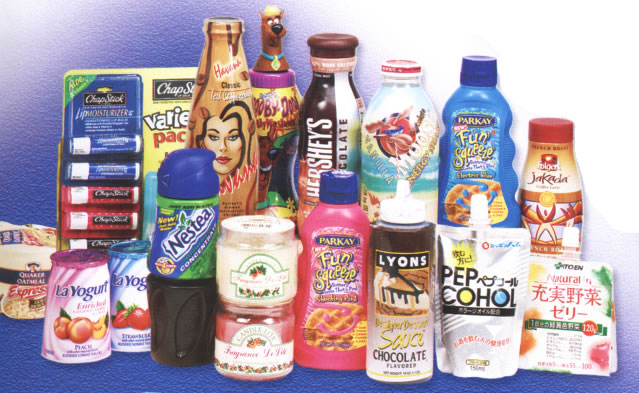 DEFINICIÓN




El embalaje es todo aquello que acompaña y protege al producto intrínseco desde el momento de la producción hasta el momento del consumo.
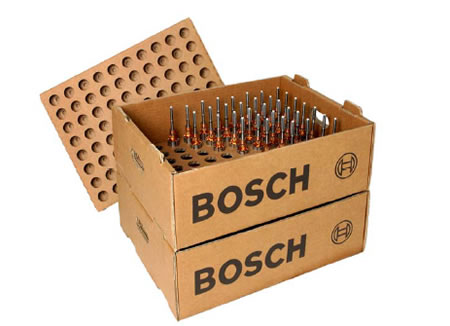 2. CLASES DE EMBALAJES



2.1 Niveles de Embalaje. 


2.2 Modos de Embalaje. 


2.3 Tipos de Embalaje.
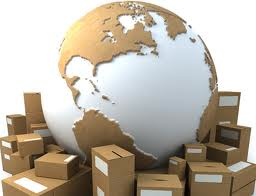 2. CLASES DE EMBALAJES 




2.1 Niveles de Embalaje


	Primario.


	Secundario. 


	Terciario.
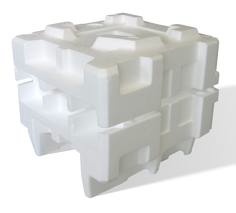 2. CLASES DE EMBALAJES 




2.1 Niveles de Embalaje


Embalaje Primario. Es aquel que está en contacto directo con el producto intrínseco. Muchas veces
es llamado envase primario.
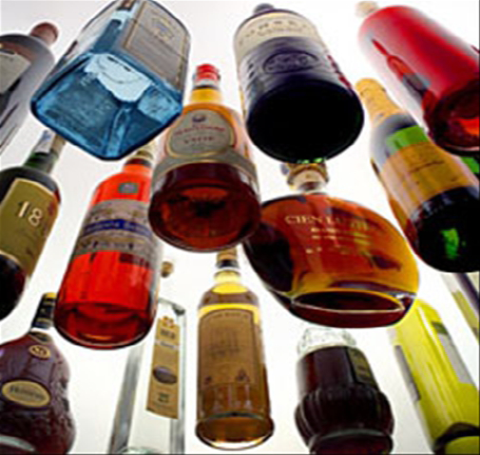 CLASES DE EMBALAJES 




2.1 Niveles de Embalaje


Embalaje Secundario. 
Protege al embalaje primario y generalmente se descarta en el momento del uso (no cumple una función ligada directamente al uso). 

Se le llama también envase secundario.
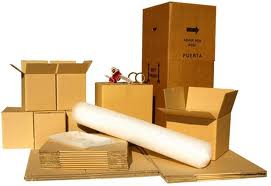 2. CLASES DE EMBALAJES 




2.1 Niveles de Embalaje


Embalaje Terciario o de Transporte. Es aquel que protege al producto para el transporte y generalmente contiene varias unidades de producto individual. Para muchos este nivel es el que recibe el nombre específico de embalaje
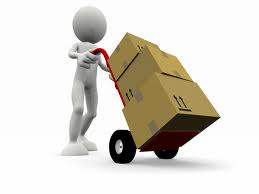 2. CLASES DE EMBALAJES 




2.2 Modos de Embalaje


Varían dependiendo de las características físicas y de la forma de cerrado utilizada.
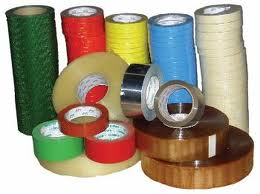 CLASES DE EMBALAJES 




2.3 Tipos de Embalaje

Los más comunes son:

Cajas plegables o rígidas de cartón o plástico.
Latas metálicas (en latón o aluminio).
Botellas y frascos fabricados en vidrio o plástico. 
Botellas de aerosol o gas (en metal).
Ampolletas.
Cilindros y barriles de metal o madera. 
Sacos.
Big bags.
Bolsas de papel o plástico.
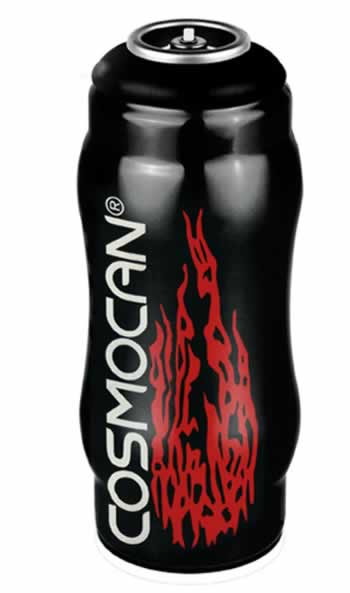 3 FUNCIONES DEL EMBALAJE





	3.1 Función de Protección.
	
	3.2 Función de Simplificación de Uso. 

	3.3 Función de Estimulación de Compra.
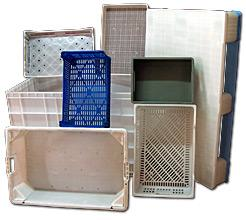 FUNCIONES DEL EMBALAJE 




3.1 Función de Protección


	Protección contra el tiempo.

	Protección para el transporte.

	Protección para las variaciones externas.
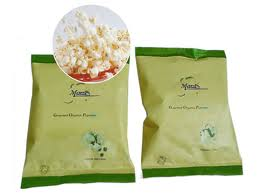 FUNCIONES DEL EMBALAJE


 

3.2 Función de Simplificación de Uso


Nuevos usos del producto.

Versatilidad del uso del producto. 

Facilidad de manejo del producto.
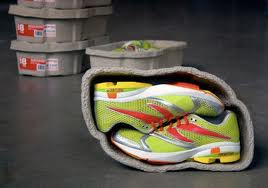 FUNCIONES DEL EMBALAJE 




3.3 Función de Estimulación de Compra


Atracción de compra.

Identificación del producto. 

Diferenciación.
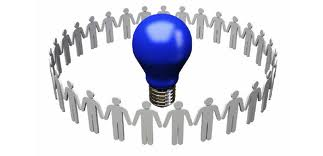 4 LA ETIQUETA





4.1 Definición.

4.2 Idioma de las etiquetas. 

4.3 Información de las Etiquetas.
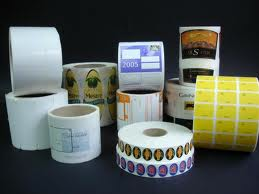 LA ETIQUETA 




4.1 Definición


Las etiquetas son las zonas en las cuales van las inscripciones diversas que pueden ir directamente impresas o no, en los embalajes
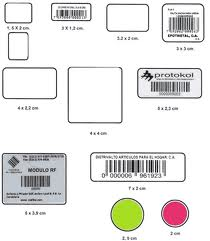 LA ETIQUETA




4.2 El Idioma en las Etiquetas

Idioma del país de origen. 

Idioma del país de destino.
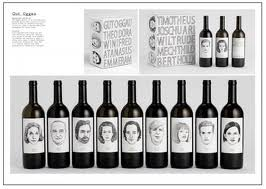 LA ETIQUETA



4.3 Información de las Etiquetas

Marca. 
Propietario de la Marca. 
Fabricante. 
Fecha de Caducidad. 
Componentes. 
Instrucciones de Uso. 
Cliente del Fabricante.
Procedencia. 
Cantidad.
Fecha de Fabricación.
Sugestiones de uso. 
Advertencias.
Precio.
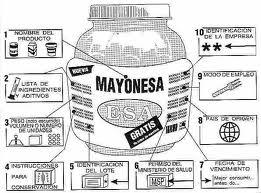 LOS EMBALAJES Y LA PROTECCIÓN DEL AMBIENTE





5.1 Reducción de la Toxicidad en los Embalajes. 

5.2 Reducción de la Cantidad en los Embalajes
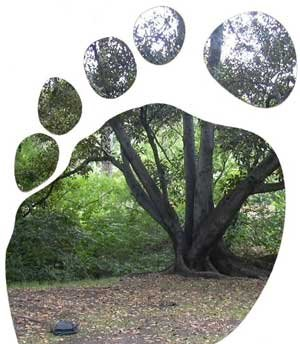 LOS EMBALAJES Y LA PROTECCIÓN DEL AMBIENTE




5.1 Reducción de la Toxicidad en los Embalajes

Algunos de los materiales más interesantes en costo-beneficio, dañan el ambiente. Ejemplo:

Disminución de uso de espuma plástica con triclorobenceno
Disminución del uso de aerosoles con clorofluoruro de carbono (dañino para la capa de ozono).
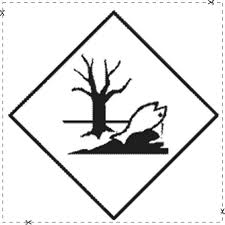 LOS EMBALAJES Y LA PROTECCIÓN DEL AMBIENTE




5.2 Reducción de la Cantidad en los Embalajes 

Disminución del número de embalajes.

Disminución de los embalajes difícilmente degradables.

Reciclaje de los materiales de embalaje
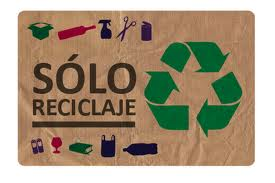 CARACTERÍSTICAS DE UN BUEN EMBALAJE



6.1 Variable Producto.

6.2 Variable Comunicación.

6.3 Variable Distribución.

6.4 Variables Sentido Social o Ecológico. 

6.5 Variable Precio

6.6 Variable Seguridad
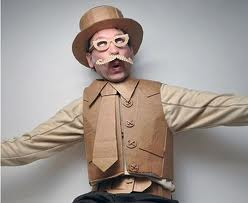 CARACTERÍSTICAS DE UN BUEN EMBALAJE




6.1 Variable Producto 

Fácil de utilizar (abrir, cerrar y consumir).
Protector de las características del producto contra: luz, aire, golpes, variaciones externas (temperatura, humedad, presión interna y externa).
Que conserve.
Que venda.
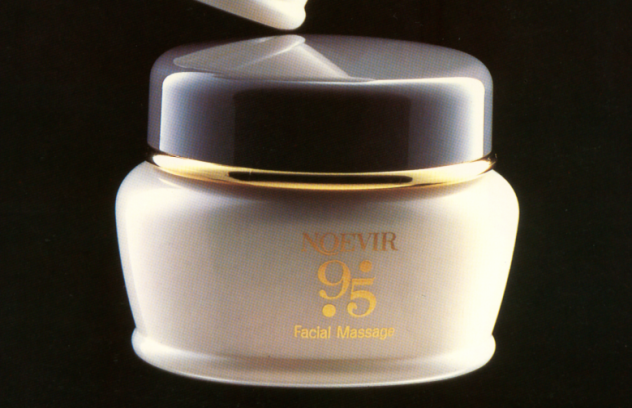 CARACTERÍSTICAS DE UN BUEN EMBALAJE




6.2 Variable Comunicación

Atractivo.

Buen Transmisor de Información. 

Diferente.
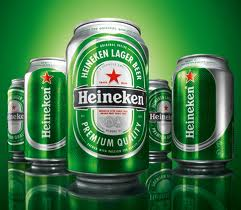 CARACTERÍSTICAS DE UN BUEN EMBALAJE





6.3 Variable Distribución 

Fácil de almacenar.

Fácil de exponer.
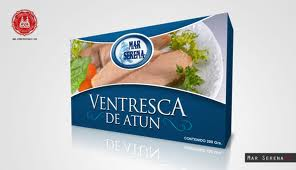 CARACTERÍSTICAS DE UN BUEN EMBALAJE




6.4 Variables Sentido Social o Ecológico

Eficiente.

Reutilizable. 

Reciclable. 

No tóxico.

Degradable.
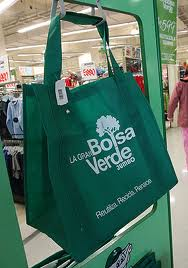 CARACTERÍSTICAS DE UN BUEN EMBALAJE




6.5 Variable Precio

El embalaje debe ser económico.

Debe tener relación con la fuerza de la necesidad que satisface.
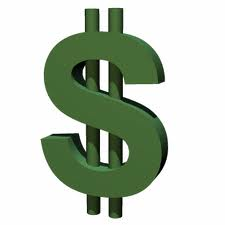 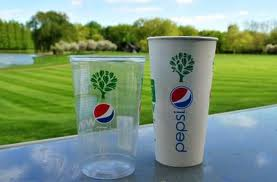 CARACTERÍSTICAS DE UN BUEN EMBALAJE




6.6 Variable Seguridad

1-Que sea seguro para el consumidor
2-Que sea seguro para el medio ambiente
3-Que sea seguro para el fabricante
4-Que sea seguro para el distribuidor
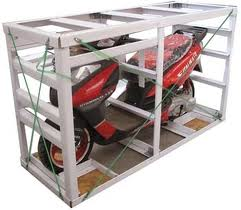 CARACTERÍSTICAS DE UN BUEN EMBALAJE



Que sea activo – participa de la conservación del producto

Que sea Inteligente – es capaz de entregar una información adicional al usuario
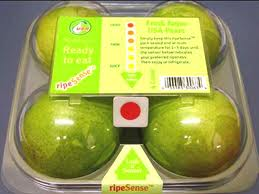 OTRAS CARACTERISTICAS
QUE ESTE AL DIA EN TENDENCIAS
EMPAQUES PARA PRODUCTOS LIGHT
EMPAQUES BIODEGRADABLES
EMPAQUES RECICLABLES 
EMPAQUES PARA MICROONDAS
EMPAQUES PARA PRODUCTOS CONGELADOS
EMPAQUES PARA ALIMENTOS ETNICOS
EMPAQUES PARA BEBIDAS
RECOMENDACIONES PARA EL DISEÑO
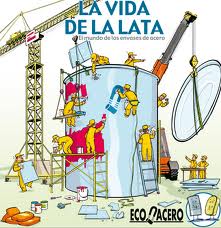 El nombre y la marca  del producto deben utilizar el  30% del espacio
Se recomienda diseñar una mascota
Debe haber una frase que sirva como lema o promesa básica (CONTIENE HIERRO)
Un espacio con información de contactos (Teléfonos)
Indicar el Contenido Neto
Código de barras ( principalmente en las presentaciones que se venden en los Autoservicios )
Que al envase le suceda lo que se espera, el más bonito sale primero
EMBALAJES DE EXPORTACION
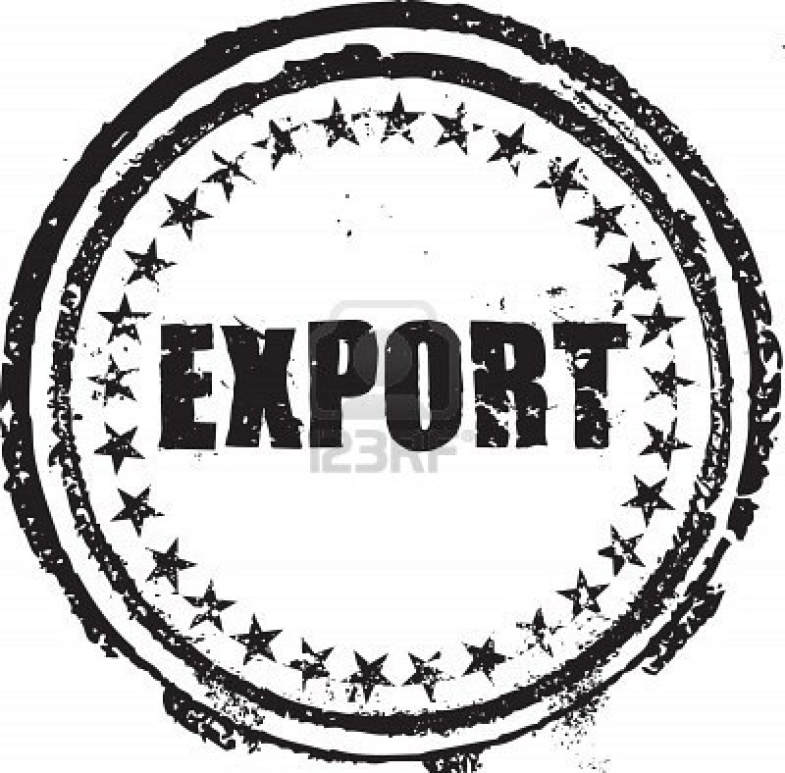 ENVASES Y EMBALAJES
EL DESARROLLO DEL COMERCIO EXTERIOR DE MERCANCIAS INVOLUCRA EL LLEVAR A CABO UNA SERIE DE ACTIVIDADES, IGUAL DE IMPORTANTES UNAS QUE OTRAS, LO QUE NOS LLEVARÁ A QUE LA ACTIVIDAD COMERCIAL SEA EXITOSA.
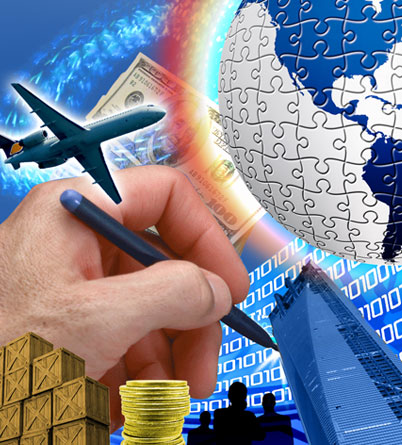 LA CORRECTA elección del embalaje para la exportación, hace del producto, lo más importante en una operación de compra-venta internacional
EMBALAJES
Sirve para proteger el producto o un conjunto de ellos durante todas las operaciones de traslado, transporte y manejo, de manera que lleguen a manos del destinatario sin que hayan sido deteriorados, desde que salieron de las instalaciones en que se realizó la producción o acondicionamiento

Es utilizado para la conservación de los envases y por ende del producto, así como también para facilitar la manipulación durante distribución física internacional – DFI
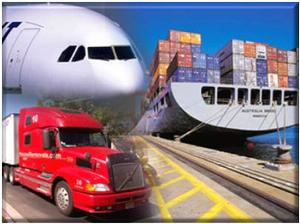 Permite:

. Manipuleo durante la carga y descarga

. Mejor apilamiento de la mercadería

. Mejorar la capacidad de impacto y vibración de la mercadería
EMBALAJES DE EXPORTACION
Codificación
Numeración
Marca
MARCADO
BULTOS
Destinación
Pesos
Pictogramas
EMBALAJES DE EXPORTACION
Posición
#
Apilamiento
Fragilidad
Protección
EMBALAJES DE EXPORTACION
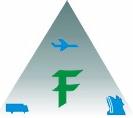 5
CAJAS
Chiquita Foods
	                                 Cod. 3958

                                     NY - USA
                                           Miami
		
Gross Weight:   44 Kilos
  Net   Weight:   40 Kilos                                                  Bulto:   3 / 10
MARCAS EMPAQUE Y EMBALAJE
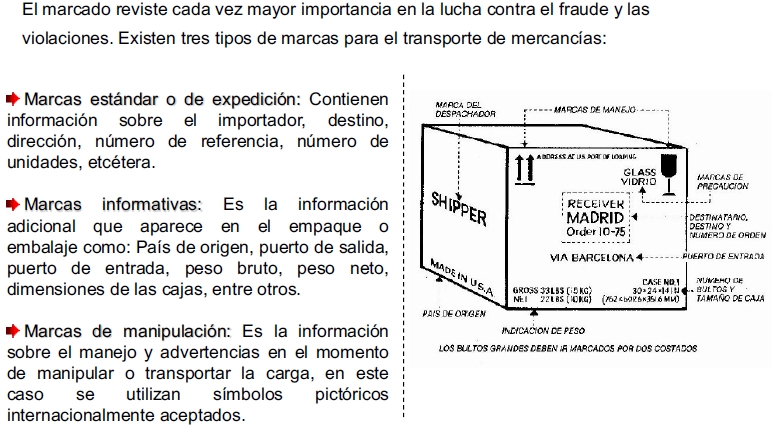 FUNCIONES DEL EMBALAJE
Manipuleo durante la carga y descarga
Mejor apilamiento de la mercadería
Mejorar la capacidad de impacto y vibración de la mercadería
Facilita la DFI – Transporte – Manipulación – Almacenamiento
Brinda protección
Mejora tarifas de flete


Preserva la calidad ante:

Impactos – Compresión – Vibración
Humedad – Polvo – Lluvia – Temperatura
Insectos – Robos – Roedores
Exhibición adecuada - Contaminación
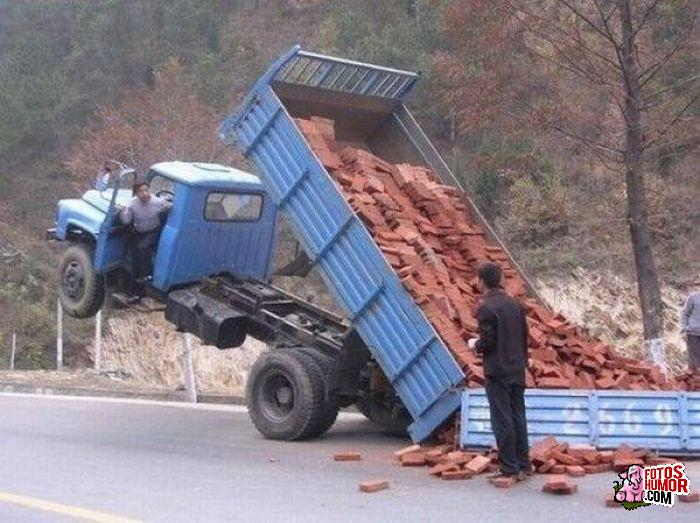 Preferencias
A) Conocer el Mercado Objetivo
Sistema de Venta
Competencia
Medios de Transporte.
 Rutas e Itinerarios
 Ciclo de vida 
 Condiciones de la ruta
TRANSPORTE
B) Conocer los 
     sistemas de
Tipos de material
Modos de Conservación 
  ( refrigerado,congelado,
  atmósfera modificada )              
 Utilización de contenedores,
  Paletas, Tarimas, Etc.
ALMACENAMIENTO
REQUERIMIENTOS
CARACTERISTICAS A TENER EN CUENTA PARA SELECCIONAR UN MATERIAL DE EMBALAJE
CARACTERÍZTICA
DEFINICION
COMPATIBILIDAD
El material no debe interactuar con el producto ni con la tapa, ni afectar las características organolépticas del contenido.
RESISTENCIA MECANICA
Los materiales de embalaje deben ser resistentes a la tracción, compresión, desgarre, fricción, impacto y humedad.
BARRERA
Los materiales deben proveer la mejor barrera a gases, humedad, luz, insectos, temperatura. Así como la mejor prevención del hurto.
ESTABILIDAD
El material debe mantener sus características físico mecánicas  frente a las condiciones externas o medio ambiente
CARACTERISTICAS A TENER EN CUENTA PARA SELECCIONAR UN MATERIAL DE EMBALAJE
CARACTERÍZTICA
DEFINICION
CONVENIENCIA
El material escogido debe ser el ideal para el producto.
APARIENCIA
Los materiales utilizados deben facilitar su diseño gráfico e industrial.
COSTOS
La suma de costos del material, y el proceso de empaquetado deben hacer rentable el producto.
CARACTERISTICAS A TENER EN CUENTA PARA SELECCIONAR UN MATERIAL DE EMBALAJE
CARACTERÍZTICA
DEFINICION
LEGISLACION
Se deben tener en cuenta todos los aspectos legales en planeación, desarrollo, distribución, reciclaje, seguridad.
OPORTUNIDAD DE MATERIALES
Los materiales utilizados deben ser de fácil consecución, o just in time.
DESEMPEÑO OPERACIONAL
Los materiales deben presentar el mejor desempeño durante el proceso de empaquetado para evitar costos por inactividad en la línea de producción.
CRITERIOS PARA SELECCIONAR EL EMBALAJE
Los materiales y empaques utilizados en el embalaje para exportación, se deben evaluar bajo los parámetros normativos vigentes en cada país de origen y según el país destino.

En algunos casos los clientes en el exterior en sus especificaciones de compra detallarán las características de los embalajes para transporte, esto facilitará la operación al exportador.

En el caso de exportaciones a países Europeos se debe tener en cuenta los aspectos legales sobre reciclaje y recogida contenidos en la normativa del mercado común europeo.

En el caso de exportaciones a estados Unidos y Canadá deberá tenerse en cuenta las leyes y normas sobre bioterrorismo.
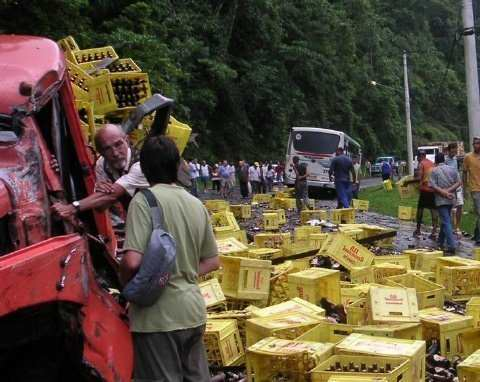 RIESGOS DURANTE EL TRANSPORTE
MECANICOS:
Son aquellos producidos por lo general durante el transporte y son: Impactos, Choques, Caídas, Vibraciones, Compresión

CLIMATICOS: Alteraciones producidas por el medio ambiente como: Humedad – Lluvia – agua mar. Temperatura – Sol – Frio – Nieve. Condensaciones – Cambios bruscos.

BIOTICOS: Alteraciones producidas por roedores, hongos, aves, insectos

CONTAMINACION: Alteraciones y riesgos que pueden ser causados por roturas de los envases o de otros productos que se encuentren relativamente cerca.

HURTO: El hurto y el saqueo son delitos de frecuente ocurrencia durante el tránsito de los productos de exportación

CAMBIAZO: Se refiere al cambio de productos originales por otros falsificados o por drogas ilícitas durante el transporte.
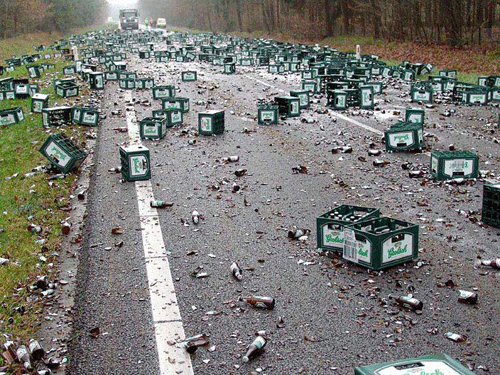 MATERIALES Y TIPOS DE EMBALAJE UTILIZADOS EN LA EXPORTACION
MATERIALES Y TIPOS DE EMBALAJE UTILIZADOS EN LA EXPORTACION

EMBALAJE
MATERIALES Y TIPOS DE EMBALAJE UTILIZADOS EN LA EXPORTACION
EMBALAJE
APLICACIONES
OBSERVACIONES
CAJAS CORRUGADAS
Electrodomésticos, frutas, todo tipo de producto en envase primario
Diversas clases y resistencias. Es el tipo de material mas utilizado, en embalaje para exportación.
Cajas GREENCOAT® sin cera para el embalaje y el transporte de flores y de verdor tales como pastos y helechos, materiales de jardinería y suministros. 100% reciclables, repulpables y compostables para envases más ecológicos
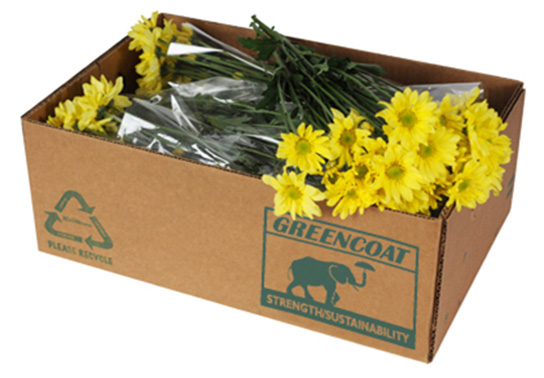 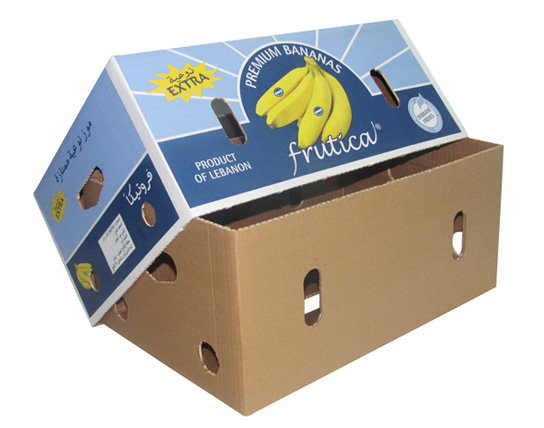 Contenedores de cartón ondulado de alta resistencia e impresos para embalaje de frutas y de hortalizas
Manipulación de paletas optimizada 
800 mm x 1200 mm 
1000 mm x 1200 mm
MATERIALES Y TIPOS DE EMBALAJE UTILIZADOS EN LA EXPORTACION
EMBALAJE
APLICACIONES
OBSERVACIONES
SACOS
Fertilizantes, cemento, café, minerales, granos, cereales.
Pueden ser fabricados en papel, rafia, algodón, fique o yute.
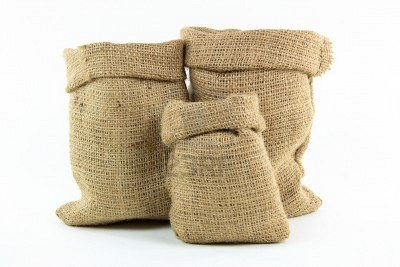 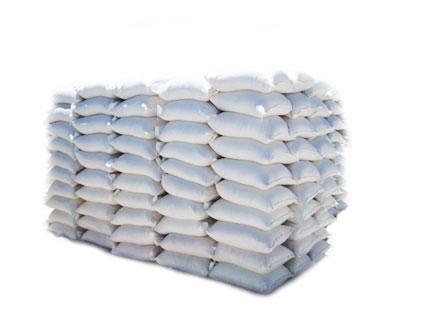 MATERIALES Y TIPOS DE EMBALAJE UTILIZADOS EN LA EXPORTACION
EMBALAJE
APLICACIONES
OBSERVACIONES
BIDONES
Productos químicos, pulverizados, adhesivos, colorantes, materias primas. Bebidas y pulpa de fruta a granel.
Se fabrican en fibra, con tapas en plástico y fibra y reborde metálico con precinto de seguridad.
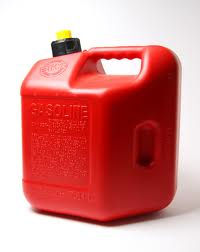 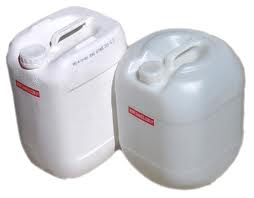 MATERIALES Y TIPOS DE EMBALAJE UTILIZADOS EN LA EXPORTACION
EMBALAJE
APLICACIONES
OBSERVACIONES
JUMBO BAGS
Productos a granel como azúcar, harinas, granos, plásticos en pellet o gránulos.
Se fabrican en rafia de polipropileno.
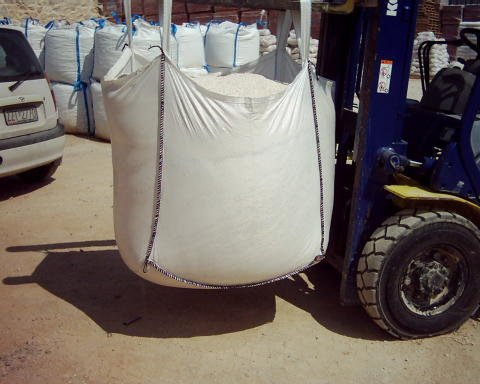 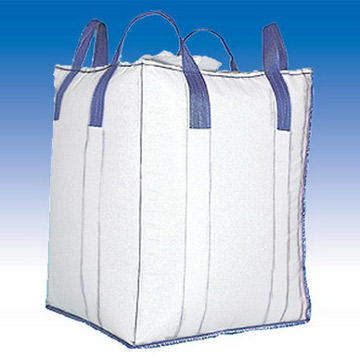 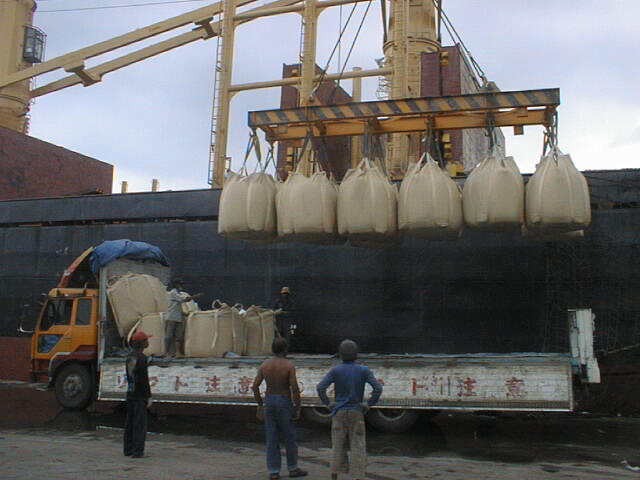 MATERIALES Y TIPOS DE EMBALAJE UTILIZADOS EN LA EXPORTACION
EMBALAJE
APLICACIONES
OBSERVACIONES
TAMBORES
Petróleo y sus derivados, productos químicos,  Bebidas y pulpas de fruta a granel.
Se fabrican en acero o polietileno de alta densidad con capacidad hasta 55 galones o 240 litros. Aplicables a sistema bag in box.
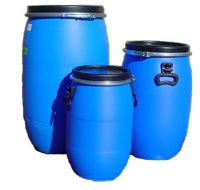 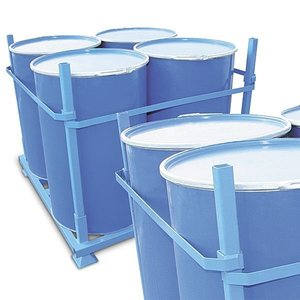 MATERIALES Y TIPOS DE EMBALAJE UTILIZADOS EN LA EXPORTACION
EMBALAJE
APLICACIONES
OBSERVACIONES
GARRAFAS
Productos químicos
Se denominan también damajuanas, requieren de material de protección y amortiguamiento.
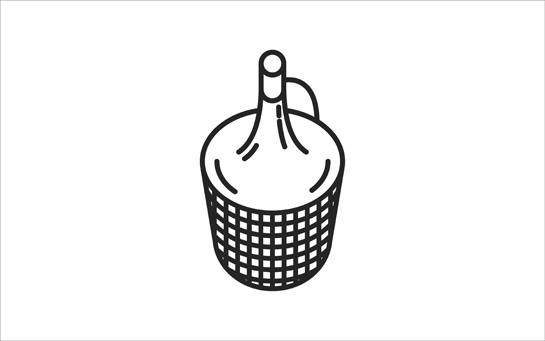 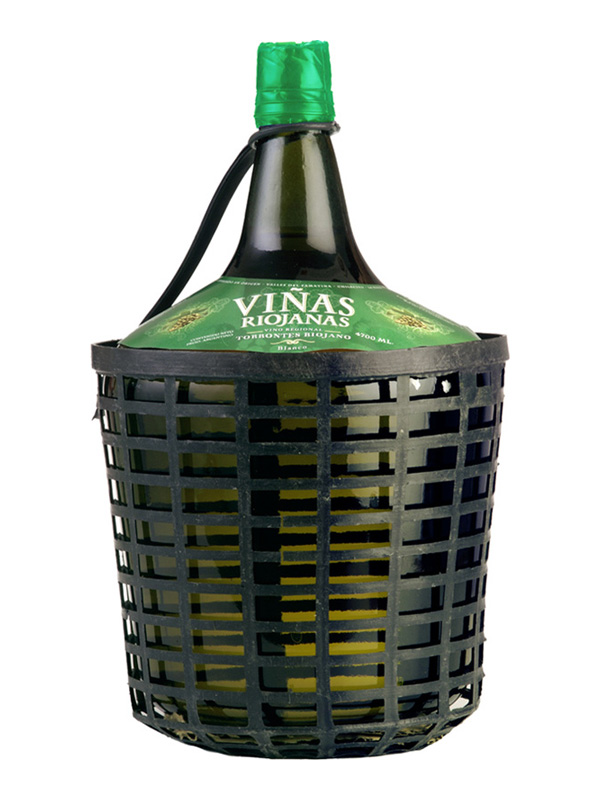 MATERIALES Y TIPOS DE EMBALAJE UTILIZADOS EN LA EXPORTACION
EMBALAJE
APLICACIONES
OBSERVACIONES
CUÑETES
Principalmente polvos, adhesivos, químicos
De cartón, (30 Kgs.)
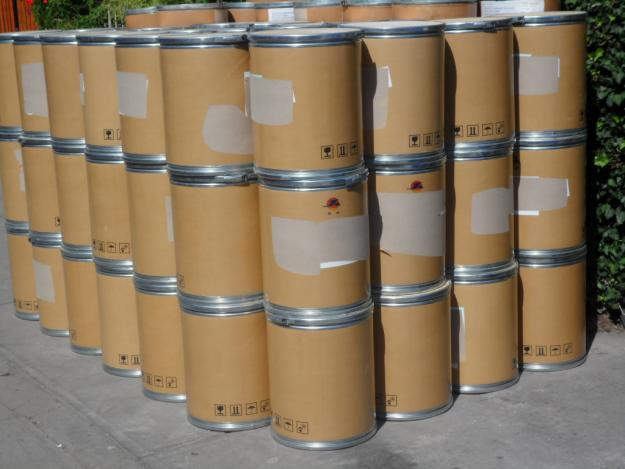 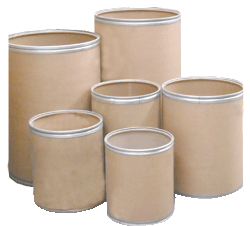 MATERIALES Y TIPOS DE EMBALAJE UTILIZADOS EN LA EXPORTACION
EMBALAJE
APLICACIONES
OBSERVACIONES
CAJONES DE MADERA
Embalajes de transporte
Madera, diversas aplicaciones
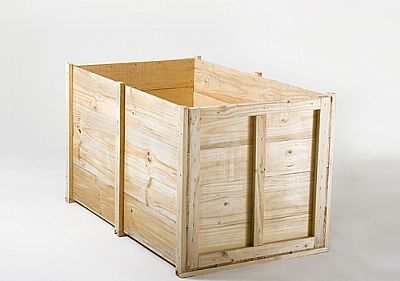 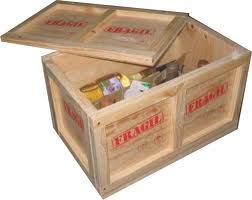 MATERIALES Y TIPOS DE EMBALAJE UTILIZADOS EN LA EXPORTACION
EMBALAJE
APLICACIONES
OBSERVACIONES
BARRILES
Licores
Se fabrican en madera con capacidad desde 15 galones hasta 55 galones.
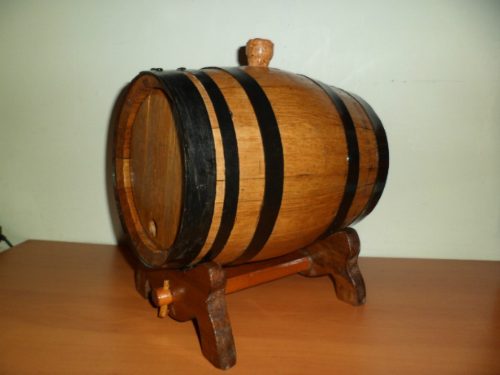 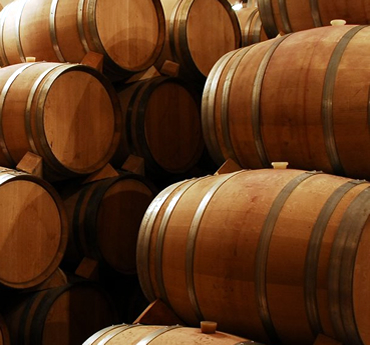 MATERIALES Y TIPOS DE EMBALAJE UTILIZADOS EN LA EXPORTACION

MATERIAL DE AMORTIGUAMIENTO
MATERIALES Y TIPOS DE EMBALAJE UTILIZADOS EN LA EXPORTACION
MATERIAL AMORTIGUAMIENTO
OBSERVACIONES
APLICACIONES
ESPUMAS PU
Poliuretano
Amortiguamiento
Costo moderado
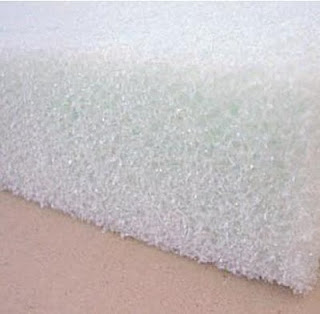 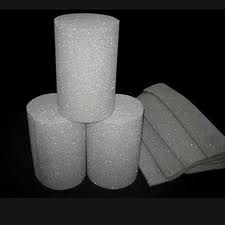 MATERIALES Y TIPOS DE EMBALAJE UTILIZADOS EN LA EXPORTACION
MATERIAL AMORTIGUAMIENTO
OBSERVACIONES
APLICACIONES
ESPUMAS PE
Polietileno
Amortiguamiento
Alto costo
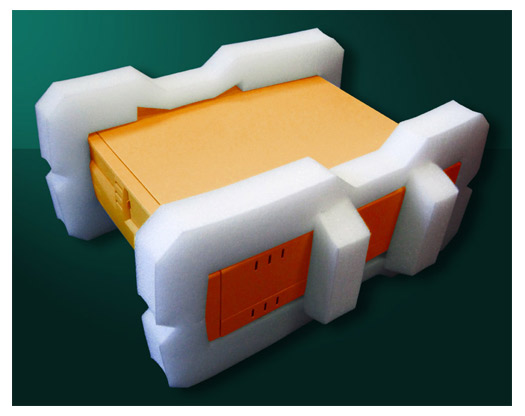 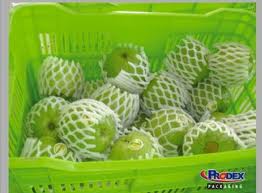 MATERIALES Y TIPOS DE EMBALAJE UTILIZADOS EN LA EXPORTACION
MATERIAL AMORTIGUAMIENTO
OBSERVACIONES
APLICACIONES
ESPUMAS PS
Poliestireno
Amortiguamiento
Costo moderado
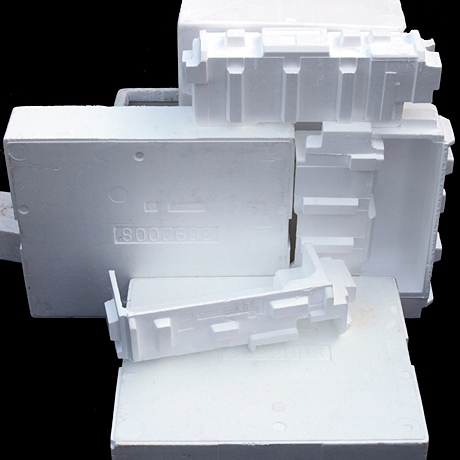 MATERIALES Y TIPOS DE EMBALAJE UTILIZADOS EN LA EXPORTACION
MATERIAL AMORTIGUAMIENTO
OBSERVACIONES
APLICACIONES
PS EXPANDIDO
Amortiguamiento
Costo moderado
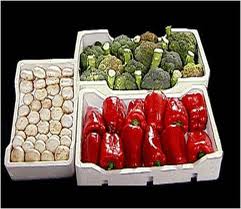 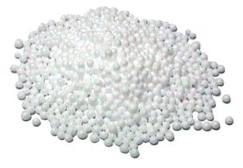 MATERIALES Y TIPOS DE EMBALAJE UTILIZADOS EN LA EXPORTACION
MATERIAL AMORTIGUAMIENTO
OBSERVACIONES
APLICACIONES
POLIETILENO BURBUJA
Amortiguamiento
Costo moderado
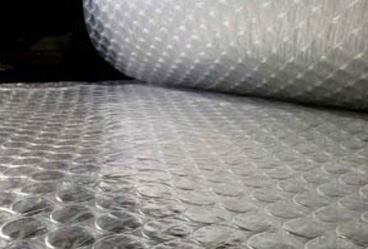 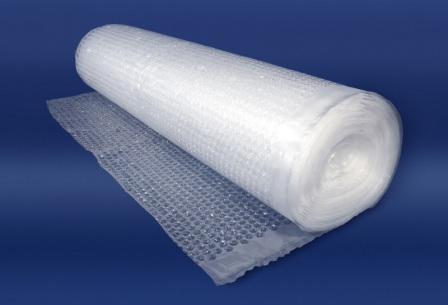 MATERIALES Y TIPOS DE EMBALAJE UTILIZADOS EN LA EXPORTACION
MATERIAL AMORTIGUAMIENTO
OBSERVACIONES
APLICACIONES
VIRUTAS DE PAPEL O MADERA
Amortiguamiento
Bajo costo – Pueden contener insectos y polvo.
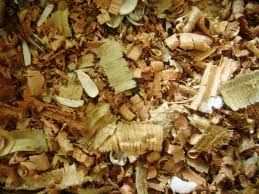 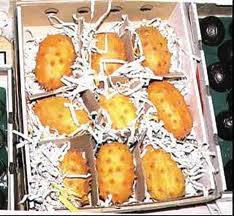 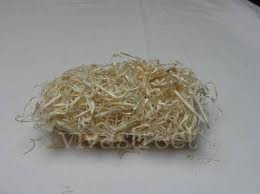 MATERIALES Y TIPOS DE EMBALAJE UTILIZADOS EN LA EXPORTACION
MATERIAL AMORTIGUAMIENTO
OBSERVACIONES
APLICACIONES
PULPA MOLDEADA
Amortiguamiento
Alto costo
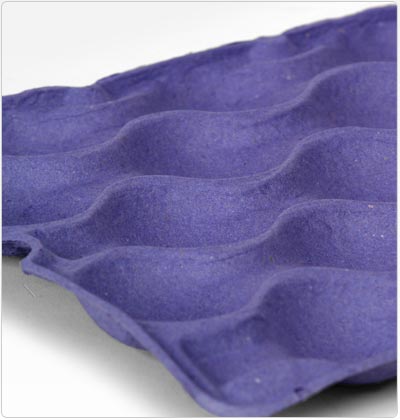 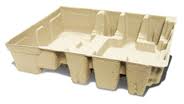 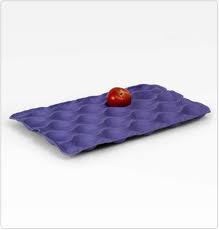 MATERIALES Y TIPOS DE EMBALAJE UTILIZADOS EN LA EXPORTACION
MATERIAL AMORTIGUAMIENTO
OBSERVACIONES
APLICACIONES
ELEMENTOS INFLABLES
FIELTROS
Amortiguamiento
Costo alto, el transportador debe tener estos elementos que van a evitar que las cargas se deterioren
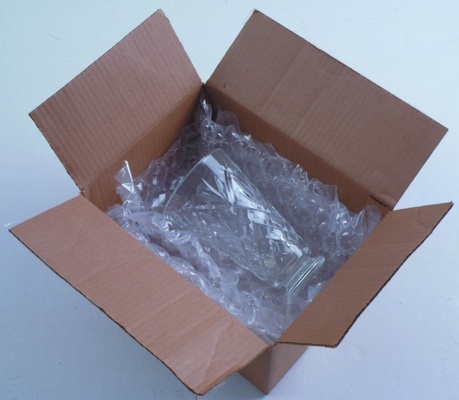 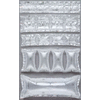 MATERIALES Y TIPOS DE EMBALAJE UTILIZADOS EN LA EXPORTACION

ELEMENTOS DE FIJACION
MATERIALES Y TIPOS DE EMBALAJE UTILIZADOS EN LA EXPORTACION
ELEMENTOS DE FIJACION
ESQUINEROS DE CARTON, PLASTICO O FIBRA
Ayudan el la estructura y marco de la unidad de carga paletizada. Protegen la carga las vibraciones y de los zunchos muy apretados.
Se pueden obtener en plástico, cartón y fibra, siendo los últimos los mejores. Pueden personalizarse con la marca o logo del producto o empresa.
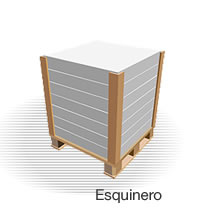 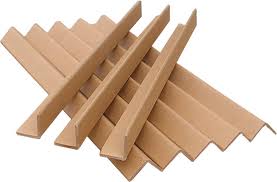 Protectores de esquinas para apoyar las paletas, protegiendo los bordes, proporcionando resistencia al apilamiento. Mejoran la imagen del producto y son ideales para los sistemas de película estirable (Film). También conocidos como cubre esquinas.
MATERIALES Y TIPOS DE EMBALAJE UTILIZADOS EN LA EXPORTACION
ELEMENTOS DE FIJACION
ZUNCHO O FLETE METALICO O PLASTICO
Agrupan la carga y evitan el desarme del apilado o paleta
Se pueden obtener en acero o polipropileno siendo estos últimos los mas utilizados.
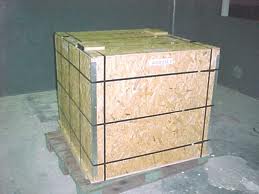 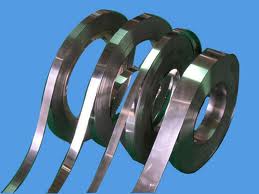 MATERIALES Y TIPOS DE EMBALAJE UTILIZADOS EN LA EXPORTACION
ELEMENTOS DE FIJACION
ESLINGAS
Ayudan a evitar que la carga se mueva, en el medio de transporte.
El transportador debe tener suficientes para afianzar debidamente las estibas.
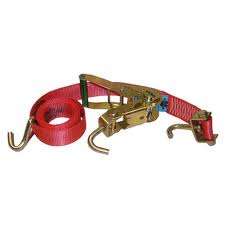 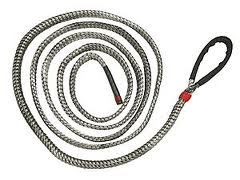 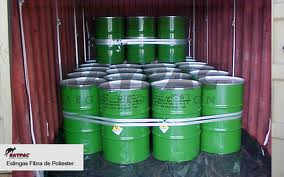 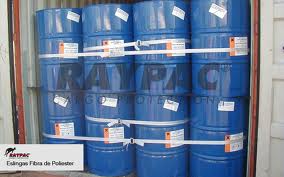 MATERIALES Y TIPOS DE EMBALAJE UTILIZADOS EN LA EXPORTACION
ELEMENTOS DE FIJACION
PELICULAS STRECH
Unitarización o agrupamiento de cargas estibadas
Excelente material para estibado y paletizado. Minimiza el impacto de las vibraciones. Minimiza el desagrupamiento de la carga.
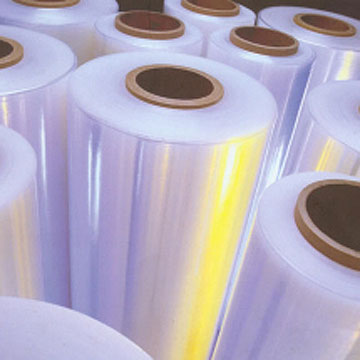 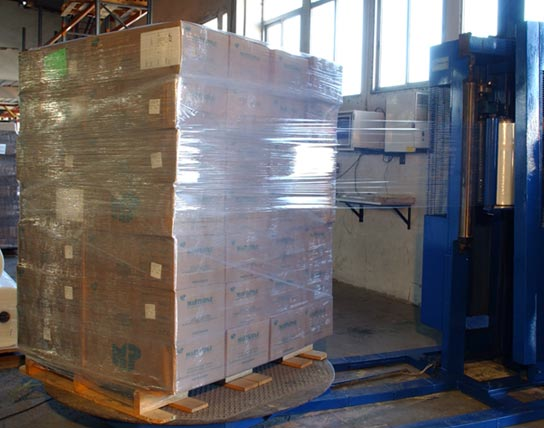 FIN PRESENTACION
 
ENVASES Y EMBALAJES